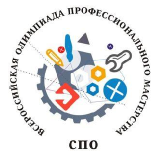 ВАРИАТИВНОСТЬ ТЕХНОЛОГИЙ ЭКСПЕРТИЗЫ КОНКУРСНЫХ ЗАДАНИЙ ОЛИМПИАД ПРОФЕССИОНАЛЬНОГО МАСТЕРСТВА
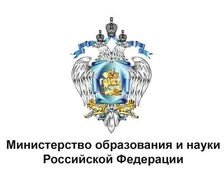 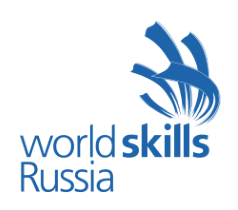 И.В. Беляков, зам. директора по ИТ ГБПОУ “ЮУрГТК”,
международный эксперт WorldSkills
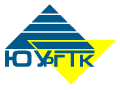 Как мы можем понять, 
что задание действительно «то самое»?
Особенности подготовки
Проверка на соответствие общему шаблону;
Проверка содержательной части;
Золотая середина
Конкурсное задание
методика
работодатель
Разделение на модули
2
3
5
6
1
4.1
Варианты проведения экспертизы
оценка работодателем;
оценка группой разработчиков задания;
оценка членами жюри;
проверка задания на контрольной группе;
получение комментариев от экспертов WSR по смежной компетенции;
Может ли работодатель проводить экспертизу?
олимпиада профессионального мастерства –олимпиада по специальности;worldskills – соревнование по профессии;
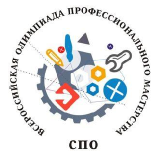 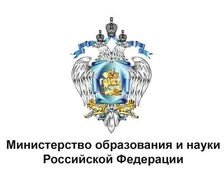 СПАСИБО ЗА ВНИМАНИЕ
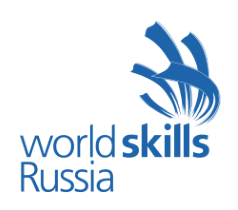 Илья Владимирович Беляков,
зам. директора по ИТ ГБПОУ “ЮУрГТК”,
международный эксперт WorldSkills Russia
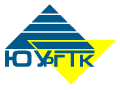